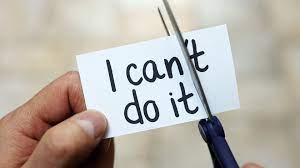 DO YOU HAVE CONFIDENCE?
Sit Dolor Amet
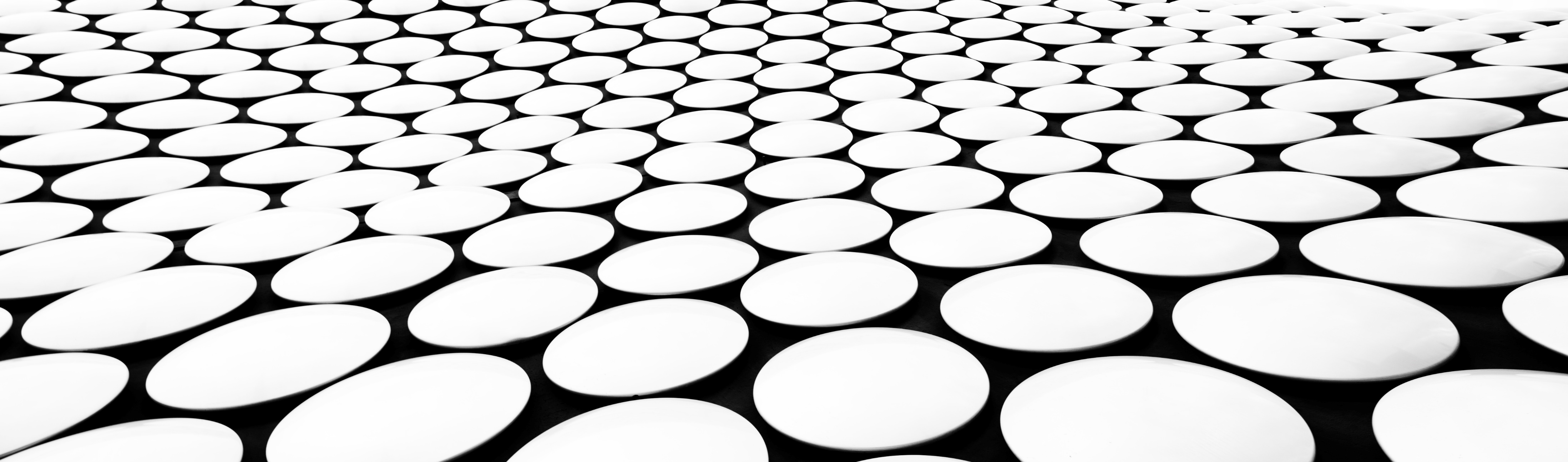 Do you have confidence?
Struggles in life drain our confidence.
We take 2 steps forward and 4 steps backward.
Disappointment, Guilt. Uncertainty. Frustration.
Where is our BOLDNESS?
Do you have confidence?
Our confidence, boldness and hope is not based on our personal feelings or good things that happen to us.
Our confidence is from our great High Priest.
Hebrews 4:14-16
(Hebrews 4:14)  Seeing then that we have a great High Priest who has passed through the heavens, Jesus the Son of God, let us hold fast our confession.
(Hebrews 4:15)  For we do not have a High Priest who cannot sympathize with our weaknesses, but was in all points tempted as we are, yet without sin.
(Hebrews 4:16)  Let us therefore come boldly to the throne of grace, that we may obtain mercy and find grace to help in time of need.
Who is he? (v. 14)
(Hebrews 4:14)  Seeing then that we have a great High Priest who has passed through the heavens, Jesus the Son of God, let us hold fast our confession.

Jesus is the Son of God
He is our Great High Priest
Think of those OT and NT in this role – OT Aaron, Hilkiah, Amariah and in the NT Annas, Caiaphas
Who is he? (v. 14)
God appointed Jesus to this role
(Hebrews 5:4)  And no man takes this honor to himself, but he who is called by God, just as Aaron was. (5)  So also Christ did not glorify Himself to become High Priest, but it was He who said to Him: "YOU ARE MY SON, TODAY I HAVE BEGOTTEN YOU.“ (6)  As He also says in another place: "YOU ARE A PRIEST FOREVER ACCORDING TO THE ORDER OF MELCHIZEDEK";
Where is he? (v. 14)
Every other priest did work on earth – tabernacle, temple
They entered the presence of God once a year.
(Hebrews 8:1)  Now this is the main point of the things we are saying: We have such a High Priest, who is seated at the right hand of the throne of the Majesty in the heavens,
(Hebrews 8:2)  a Minister of the sanctuary and of the true tabernacle which the Lord erected, and not man.
How did he live? (v. 15)
(Hebrews 4:15)  For we do not have a High Priest who cannot sympathize with our weaknesses, but was in all points tempted as we are, yet without sin.
He lived, was tempted, hungry, thirsty, tired, sad, happy, faced trouble and adversity – just like we do.
BUT – He was without sin!
Therefore (v. 15)
(Hebrews 4:16)  Let us therefore come boldly to the throne of grace, that we may obtain mercy and find grace to help in time of need.
Therefore – means – based of the previous statements we can reach this conclusion.
When you see the word “therefore” look back and see what it is there for.
Therefore (v. 15)
1. Live with boldness
2. Obtain mercy and grace
3. Find help in time of need
THIS IS THE SOURCE OF OUR CONFIDENCE.